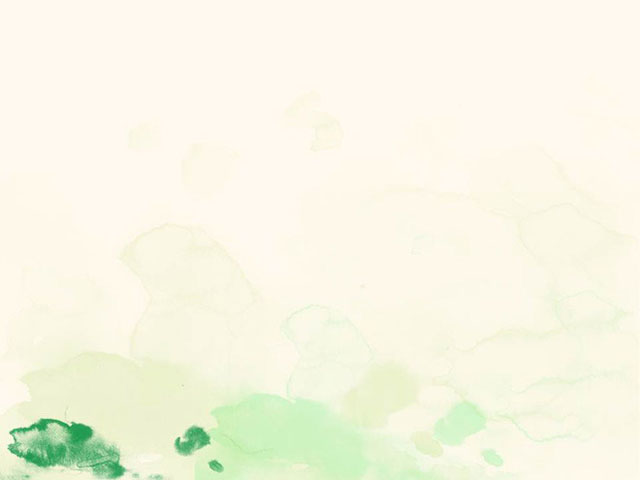 Đoạn video trên đề cập đến phong trào đấu tranh nào? Hãy cung cấp một vài thông tin mà em biết về phong trào này.
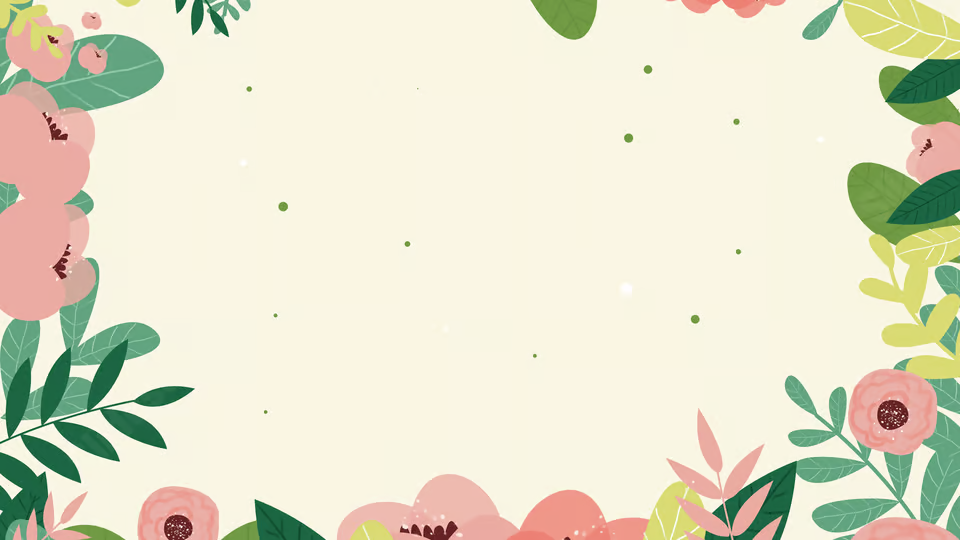 Bài 18. PHONG TRÀO CHỐNG PHÁP 
TRONG NHỮNG NĂM 1885 - 1896
Một số cuộc khởi nghĩa tiêu biểu trong phong trào Cần Vương
Khởi nghĩa nông dân Yên Thế (1884 – 1913)
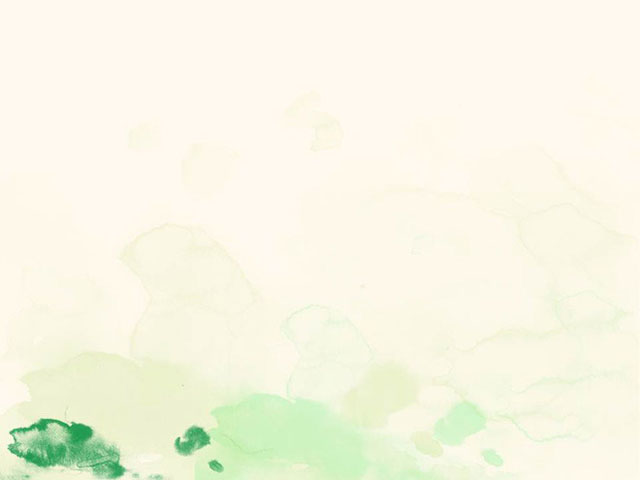 Bài 18. PHONG TRÀO CHỐNG PHÁP TRONG NHỮNG NĂM 1885 - 1896
M	ột số cuộc khởi nghĩa tiêu biểu trong phong trào Cần Vương
a. Phong trào Cần Vương bùng nổ
Hãy cho biết nguyên nhân bùng nổ phong trào Cần vương cuối thế kỷ XIX.
Tại sao gọi là 
phong trào Cần Vương?
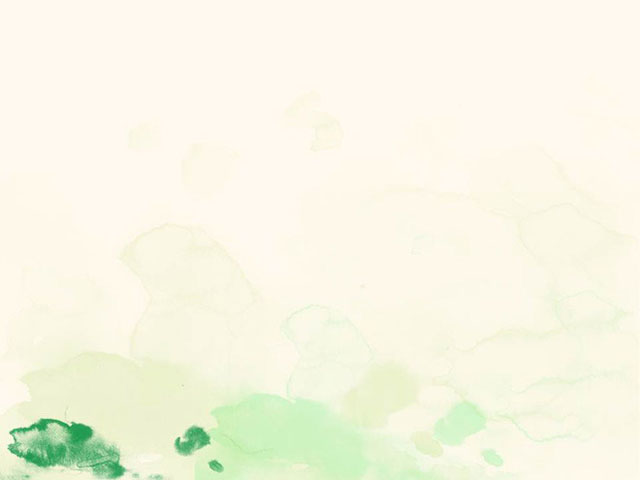 Bài 18. PHONG TRÀO CHỐNG PHÁP TRONG NHỮNG NĂM 1885 - 1896
Một số cuộc khởi nghĩa tiêu biểu trong phong trào Cần Vương
a. Phong trào Cần Vương bùng nổ
Phái chủ chiến phản công quân Pháp tại Kinh thành Huế thất bại nên di chuyển ra Quảng Trị. Ngày 13/7/1885, Tôn Thất Thuyết thay mặt vua Hàm Nghi ban dụ Cần vương, kêu gọi toàn dân khởi nghĩa giúp vua cứu nước  Phong trào Cần vương bùng nổ.
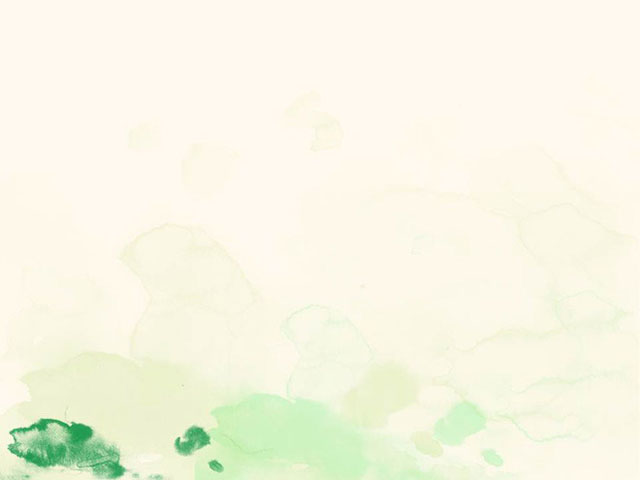 Bài 18. PHONG TRÀO CHỐNG PHÁP TRONG NHỮNG NĂM 1885 - 1896
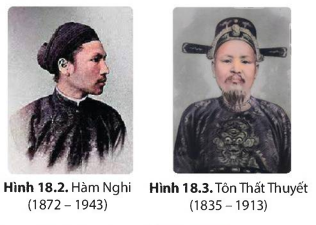 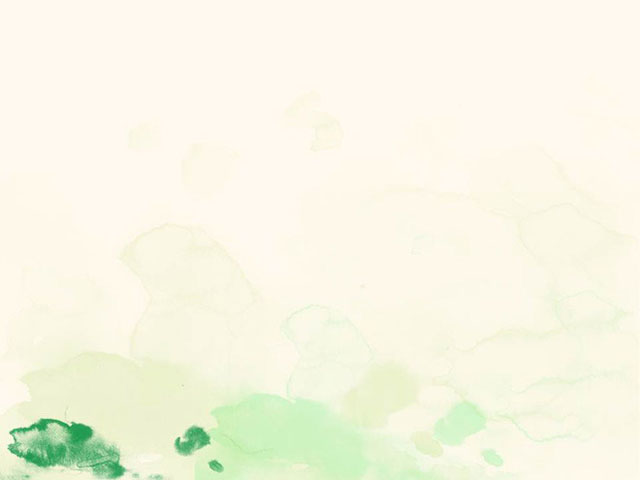 Bài 18. PHONG TRÀO CHỐNG PHÁP TRONG NHỮNG NĂM 1885 - 1896
Một số cuộc khởi nghĩa tiêu biểu trong phong trào Cần Vương
b. Một số cuộc khởi nghĩa tiêu biểu
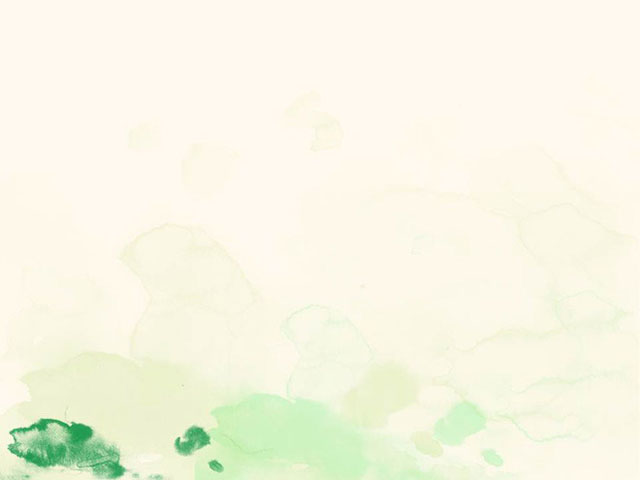 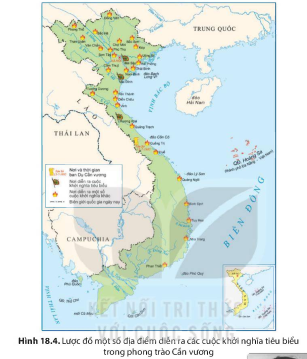 Bài 18. PHONG TRÀO CHỐNG PHÁP 
TRONG NHỮNG NĂM 1885 - 1896
Một số cuộc khởi nghĩa tiêu biểu trong phong trào Cần Vương
b. Một số cuộc khởi nghĩa tiêu biểu
Hãy giới thiệu về một số cuộc khởi nghĩa tiêu biểu trong phong trào Cần Vương.
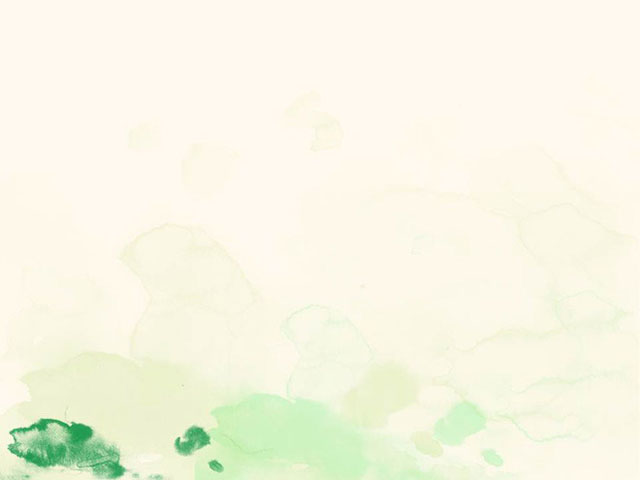 Bài 18. PHONG TRÀO CHỐNG PHÁP TRONG NHỮNG NĂM 1885 - 1896
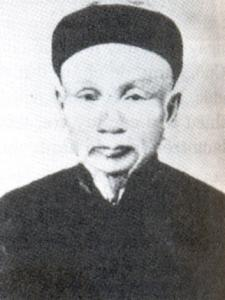 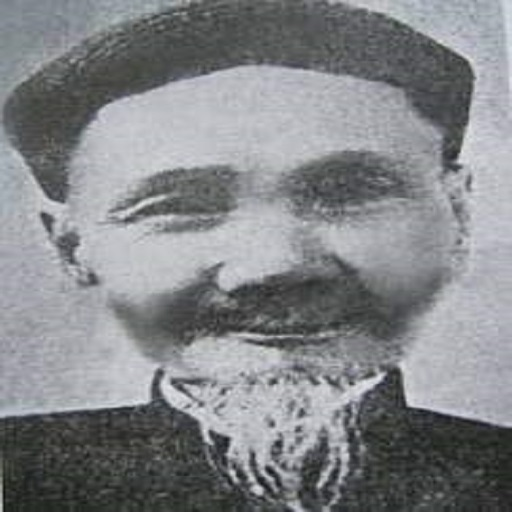 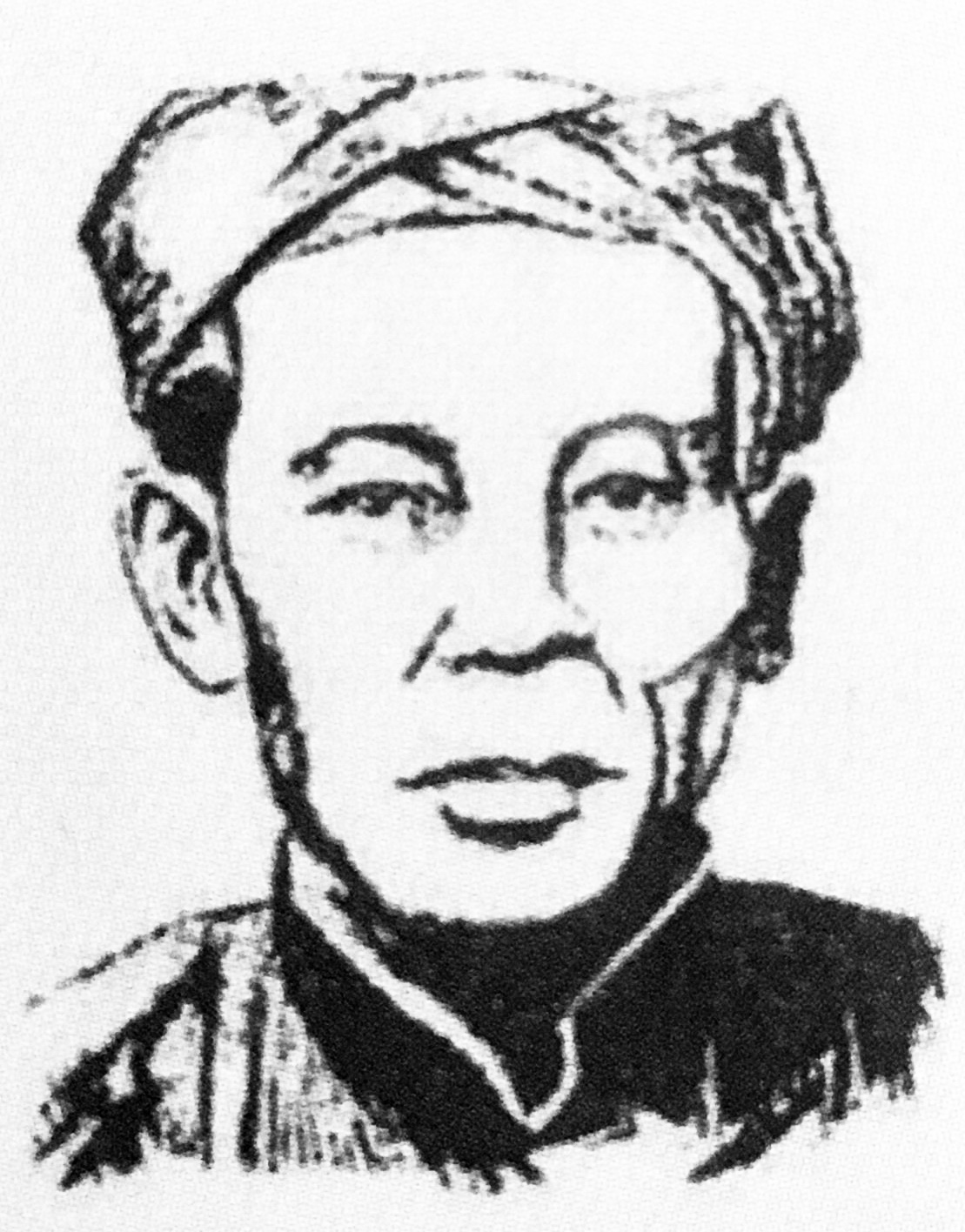 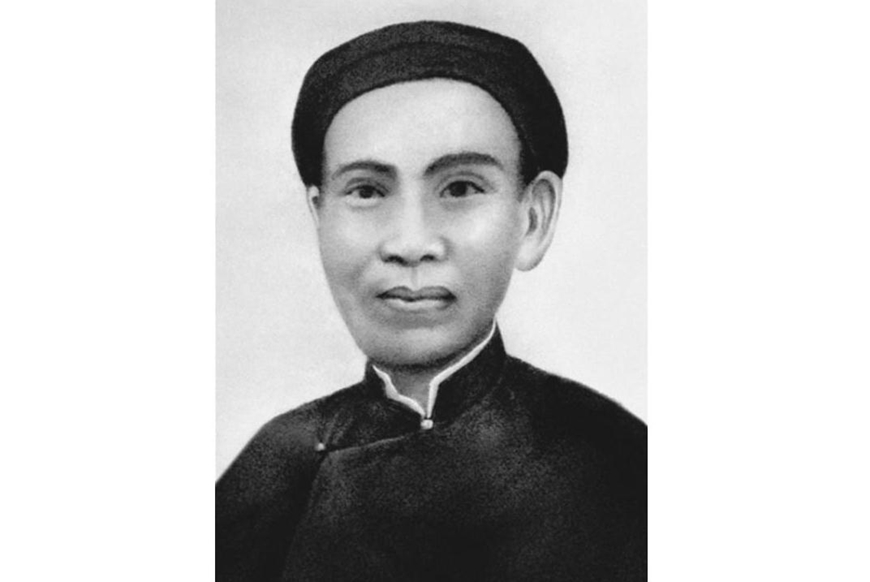 Phan Đình Phùng
(1847 - 1896)
Nguyễn Thiện Thuật 
(1844 - 1926)
Phạm Bành
(1827 - 1887)
Đinh Công Tráng
(1842 - 1887)
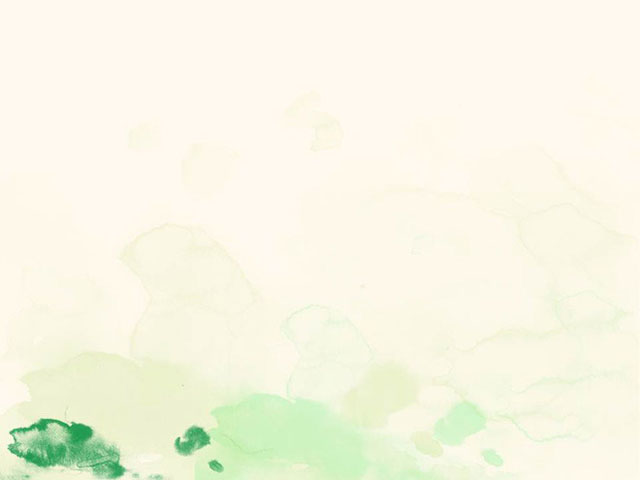 Bài 18. PHONG TRÀO CHỐNG PHÁP TRONG NHỮNG NĂM 1885 - 1896
Một số cuộc khởi nghĩa tiêu biểu trong phong trào Cần Vương
b. Một số cuộc khởi nghĩa tiêu biểu
Khởi nghĩa Bãi Sậy (1883) ở Bãi Sậy, Khoái Châu (nay thuộc Hưng Yên.
Khởi nghĩa Ba Đình (1886) ở Thượng Thọ, Mậu Thịnh, Mỹ Khê (Nay thuộc xã Ba Đình, huyện Nga Sơn, tỉnh Thanh Hóa).
Khởi nghĩa Hương Khê (1885 - 1888) - Thanh Hóa, Nghệ An, Hà Tĩnh, Quảng Bình.
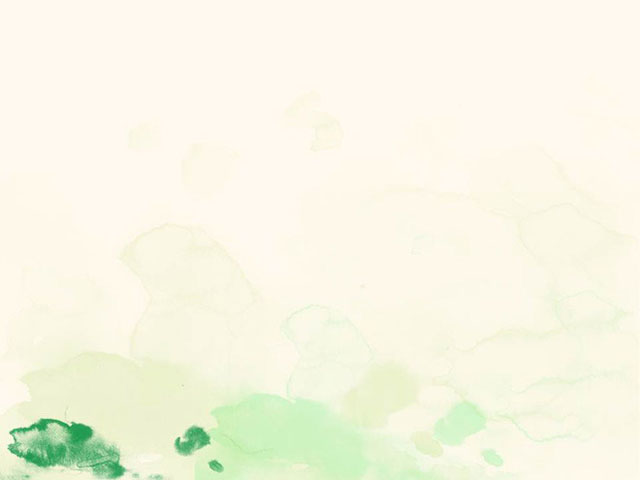 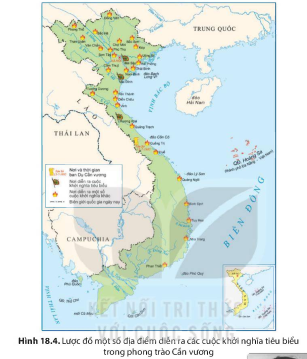 Bài 18. PHONG TRÀO CHỐNG PHÁP 
TRONG NHỮNG NĂM 1885 - 1896
Một số cuộc khởi nghĩa tiêu biểu trong phong trào Cần Vương
b. Một số cuộc khởi nghĩa tiêu biểu
Nêu nhận xét về phong trào Cần Vương chống Pháp cuối thế kỷ XIX.
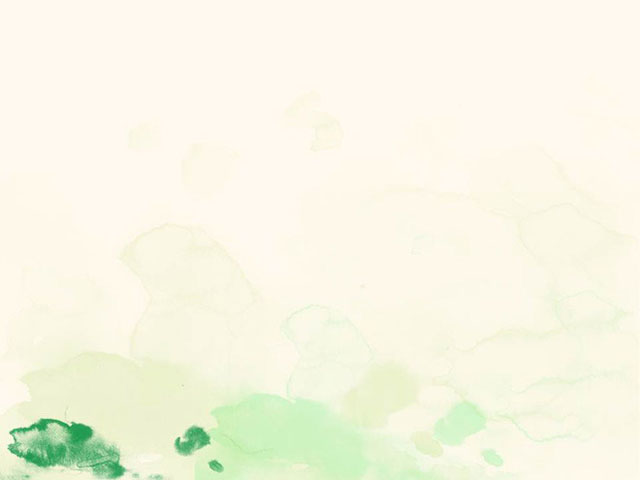 Bài 18. PHONG TRÀO CHỐNG PHÁP TRONG NHỮNG NĂM 1885 - 1896
2. Khởi nghĩa nông dân Yên Thế (1884 – 1913)
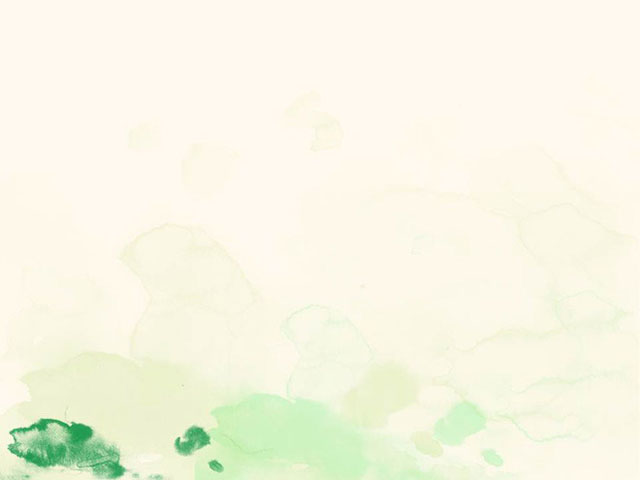 Bài 18. PHONG TRÀO CHỐNG PHÁP TRONG NHỮNG NĂM 1885 - 1896
2. Khởi nghĩa nông dân Yên Thế (1884 – 1913)
Hãy cho biết nguyên nhân bùng nổ 
của khởi nghĩa Yên Thế.
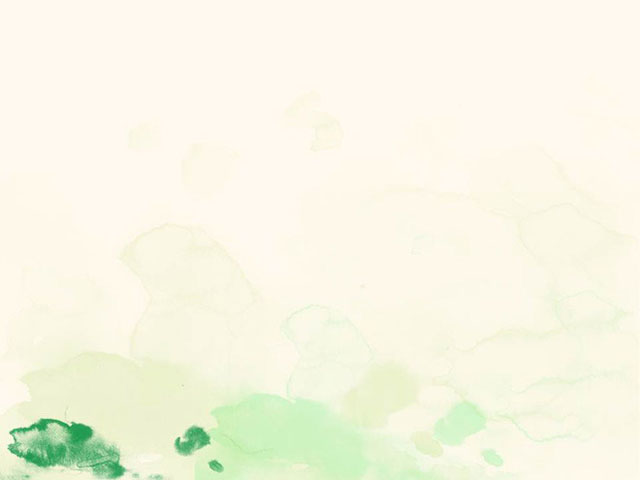 Bài 18. PHONG TRÀO CHỐNG PHÁP TRONG NHỮNG NĂM 1885 - 1896
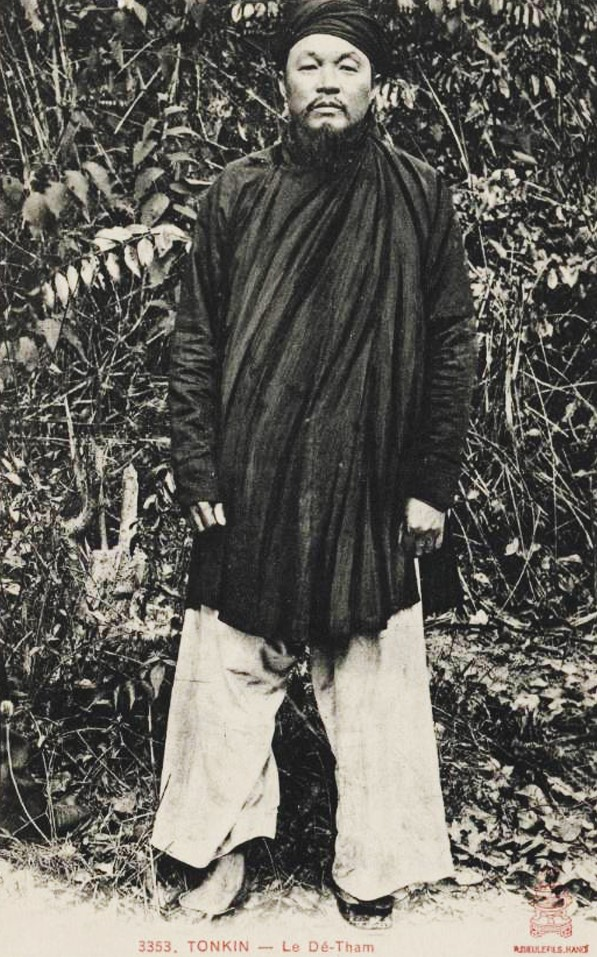 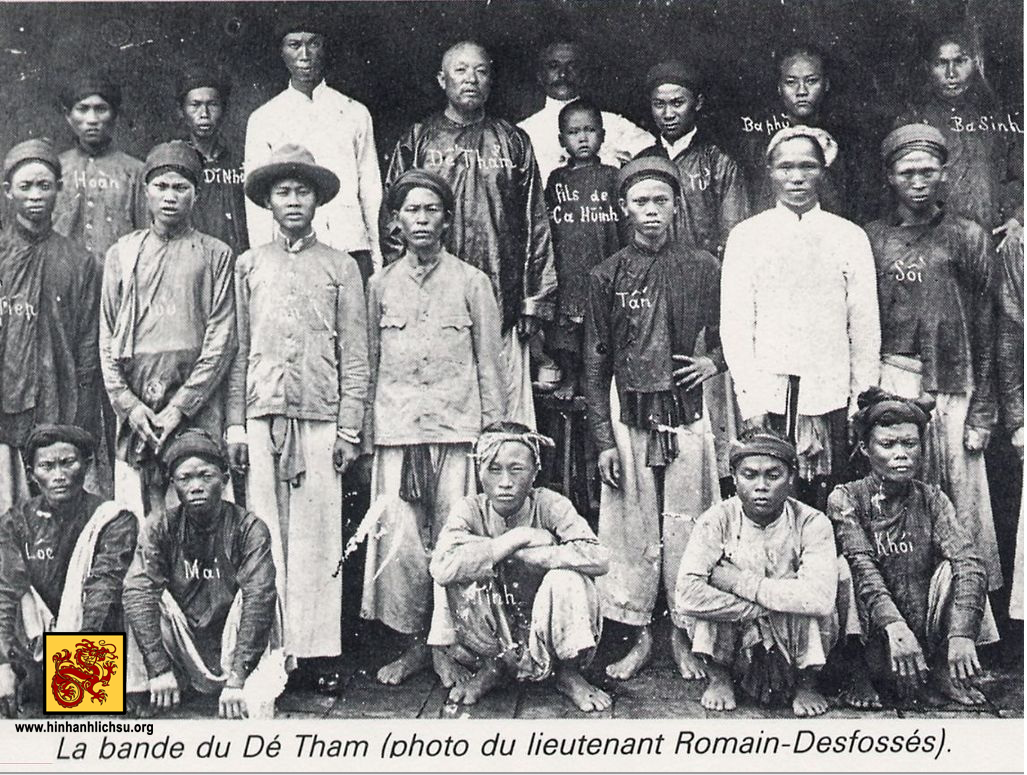 Hoàng Hoa Thám (1858 - 1913)
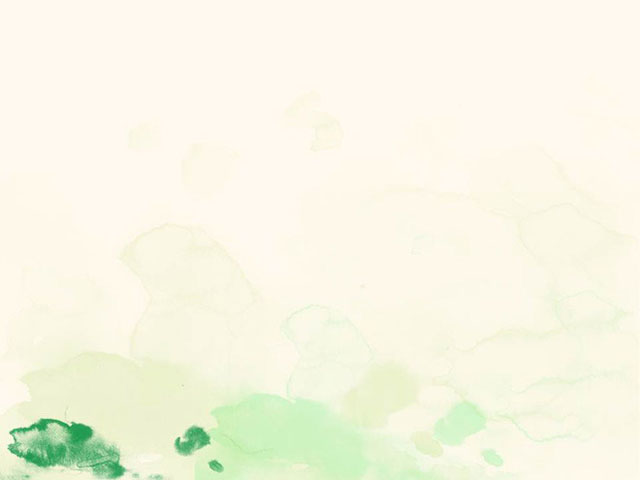 Bài 18. PHONG TRÀO CHỐNG PHÁP TRONG NHỮNG NĂM 1885 - 1896
2. Khởi nghĩa nông dân Yên Thế (1884 – 1913)
Hãy cho biết nguyên nhân bùng nổ 
của khởi nghĩa Yên Thế.
Hãy thể diện diễn biến chính của khởi nghĩa nông dân Yên Thế trên trục thời gian.
Bài 18. PHONG TRÀO CHỐNG PHÁP TRONG NHỮNG NĂM 1885 - 1896
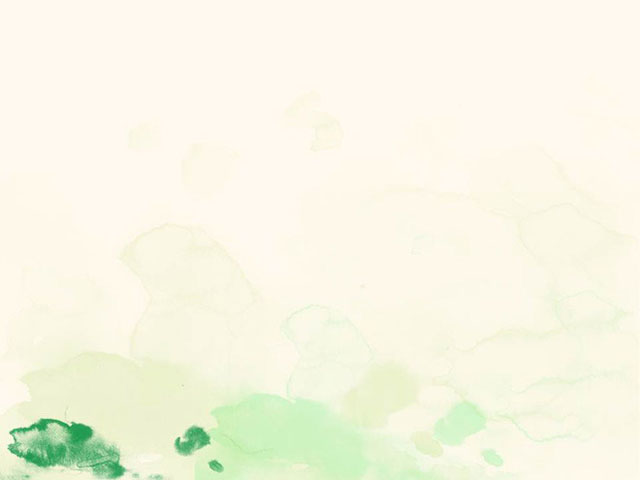 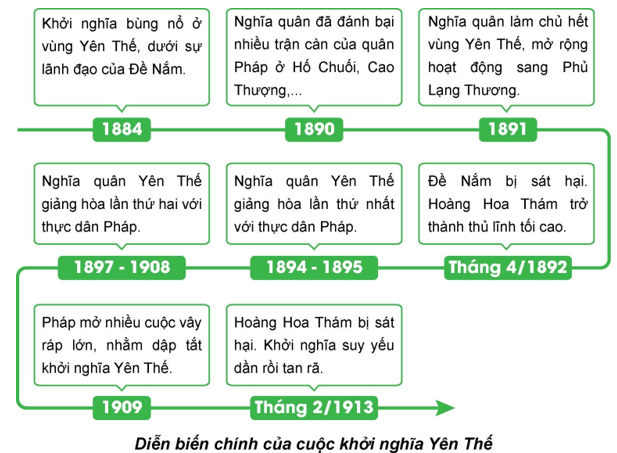 2. Khởi nghĩa nông dân Yên Thế 
(1884 – 1913)
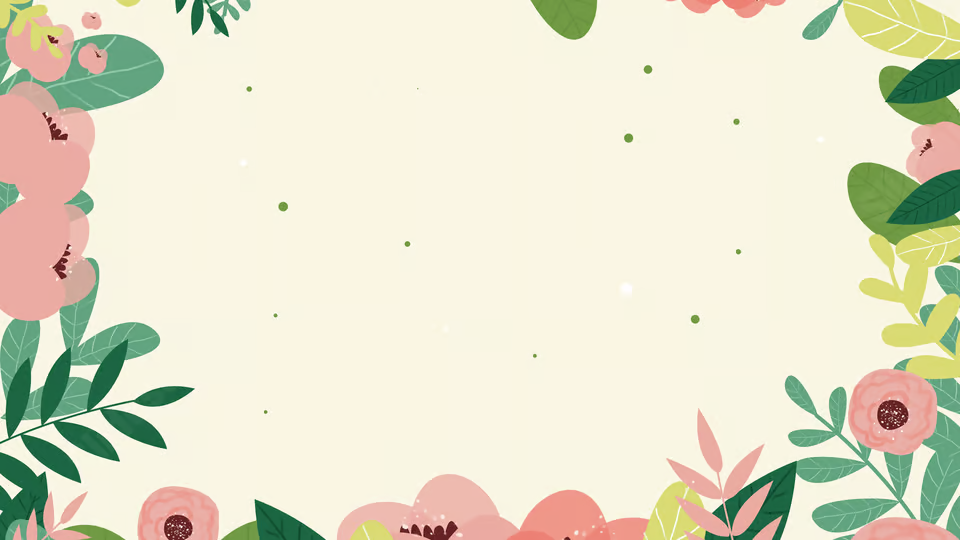 Bài 18. PHONG TRÀO CHỐNG PHÁP 
TRONG NHỮNG NĂM 1885 - 1896
Một số cuộc khởi nghĩa tiêu biểu trong phong trào Cần Vương
Khởi nghĩa nông dân Yên Thế (1884 – 1913)
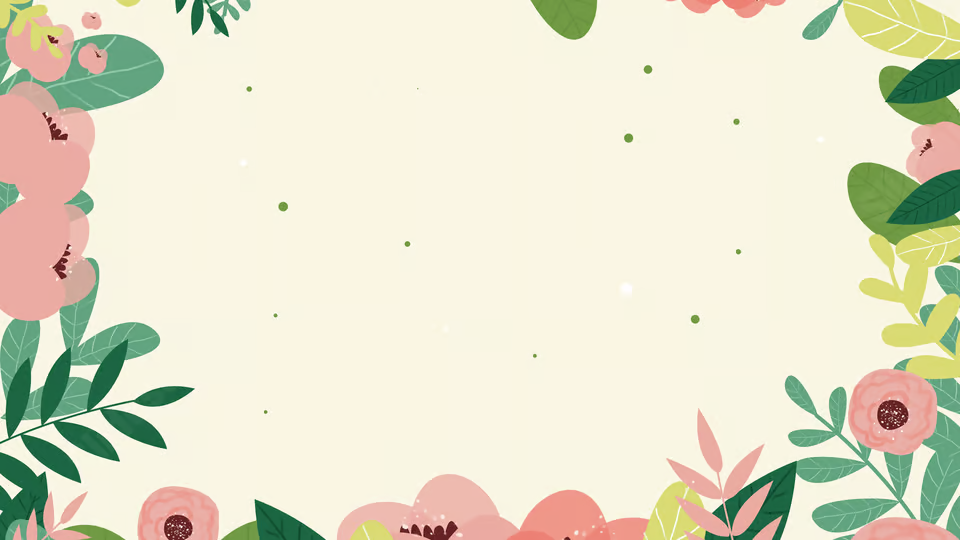 Bài 18. PHONG TRÀO CHỐNG PHÁP 
TRONG NHỮNG NĂM 1885 - 1896
LUYỆN TẬP – VẬN DỤNG
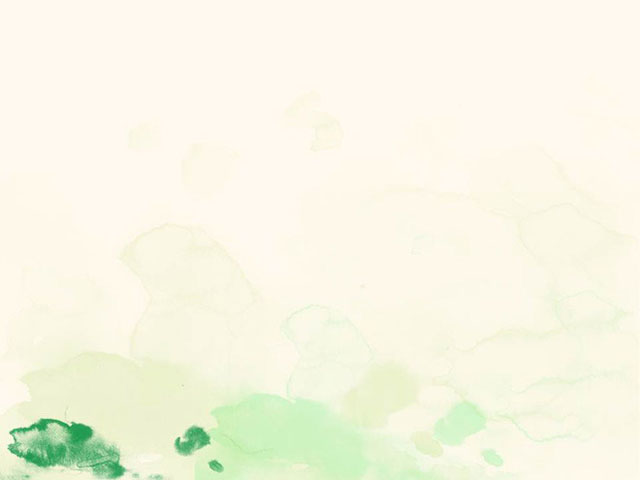 Bài 18. PHONG TRÀO CHỐNG PHÁP TRONG NHỮNG NĂM 1885 - 1896
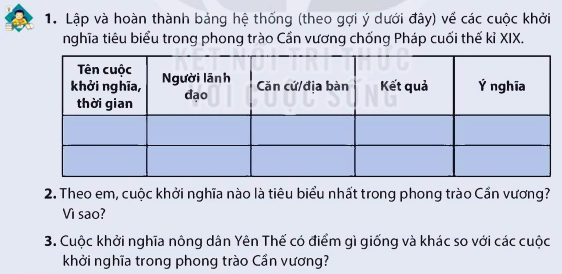 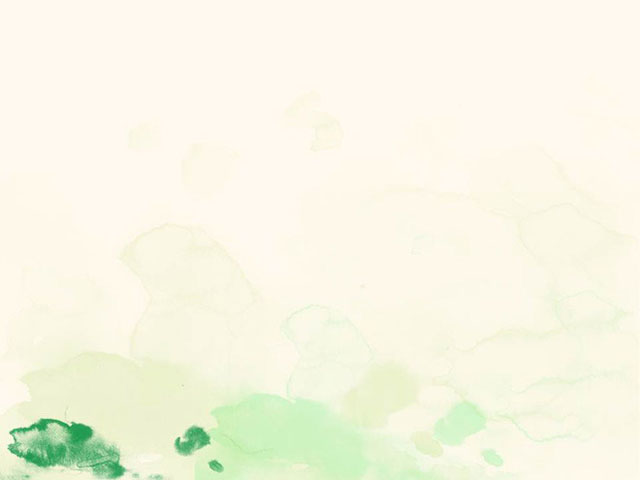 Bài 18. PHONG TRÀO CHỐNG PHÁP TRONG NHỮNG NĂM 1885 - 1896
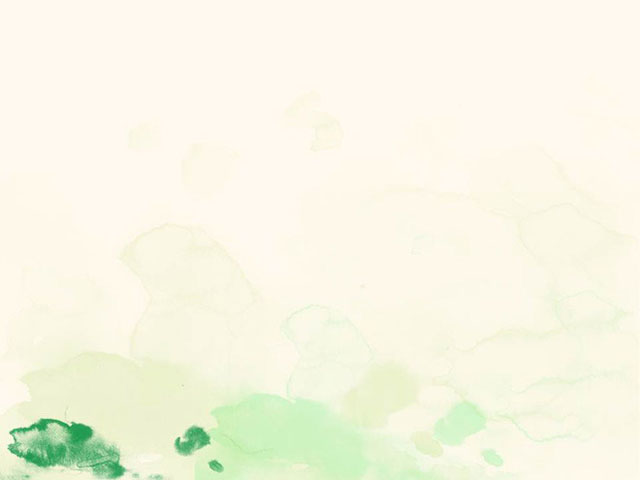 Bài 18. PHONG TRÀO CHỐNG PHÁP TRONG NHỮNG NĂM 1885 - 1896
2. Cuộc khởi nghĩa Hương Khê tiêu biểu nhất trong phong trào Cần vương. 
+ Thời gian tồn tại lâu nhất 
+ Địa bàn rộng lớn nhất, khắp 4 tỉnh Bắc Trung Kì.
+ Trình độ tổ chức lực lượng của khởi nghĩa Hương Khê rất quy củ, do các tướng lĩnh tài ba chỉ huy; giữa các thứ quân có sự chỉ huy thống nhất, phối hợp khá chặt chẽ,...
+ Vũ khí chiến đấu có sự tiến bộ.
+ Phương thức tác chiến linh hoạt, sáng tạo.
+ Đẩy lui nhiều đợt tấn công của thực dân Pháp, gây cho Pháp nhiều tổn thất.
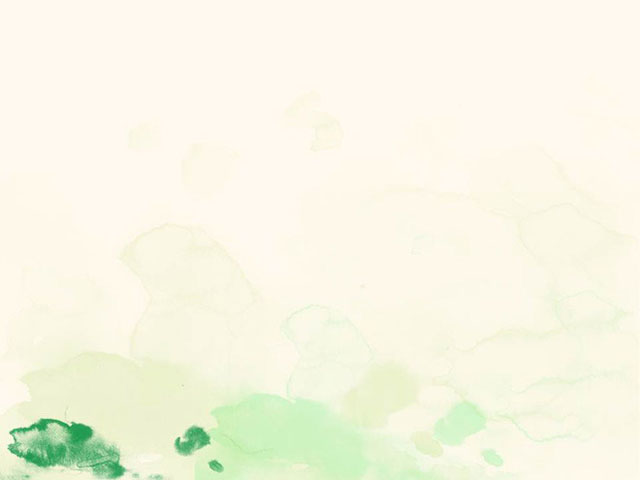 Bài 18. PHONG TRÀO CHỐNG PHÁP TRONG NHỮNG NĂM 1885 - 1896
Câu 3. Điểm giống và khác nhau giữa khởi nghĩa nông dân Yên Thế với các cuộc khởi nghĩa trong phong trào Cần Vương. 
Giống nhau:
+ Đều là những cuộc khởi nghĩa chống thực dân Pháp xâm lược.
+ Lực lượng tham gia đều là nông dân.
+ Tất cả đều bị thất bại.
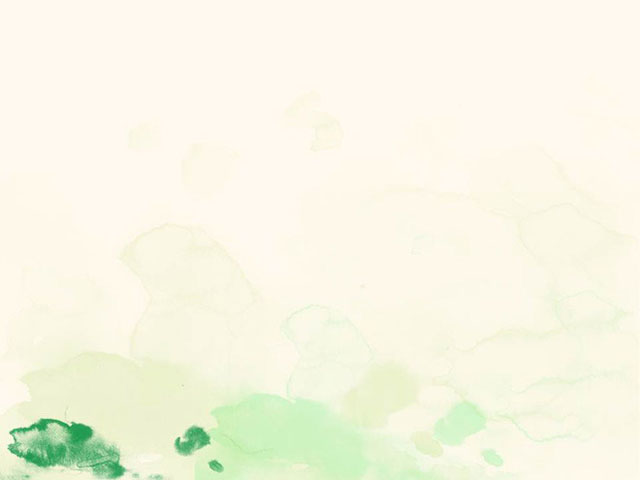 Bài 18. PHONG TRÀO CHỐNG PHÁP TRONG NHỮNG NĂM 1885 - 1896
- Khác nhau: